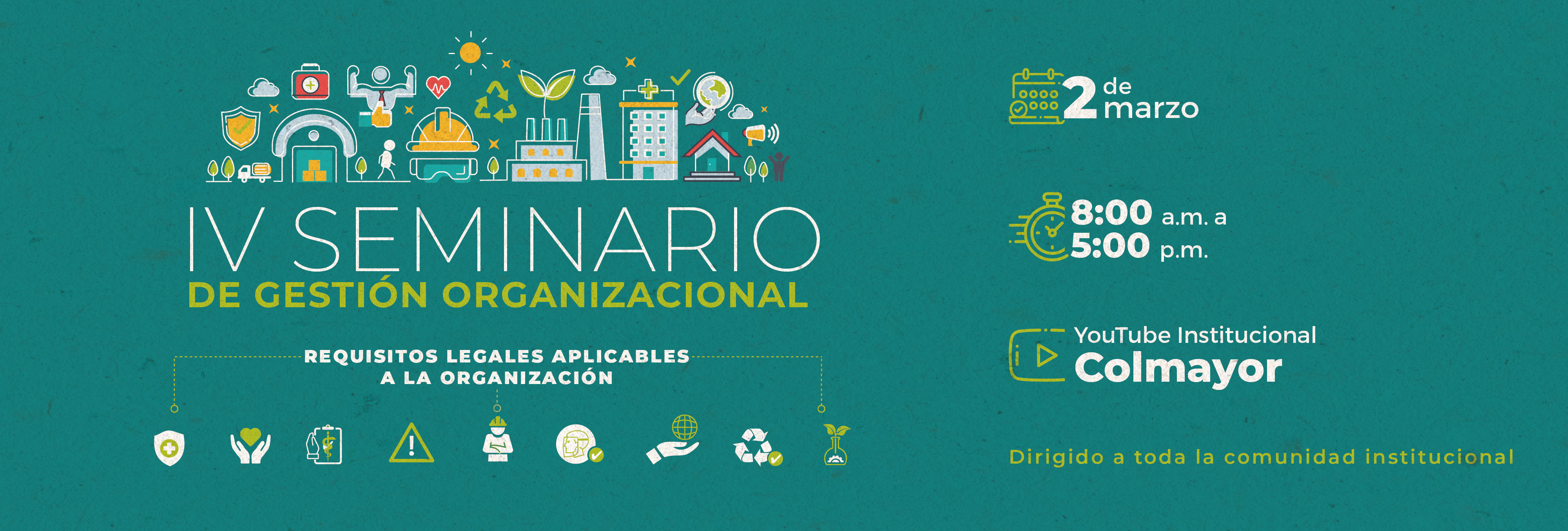 Requisitos legales relacionados con el manejo en sustancias químicas: sistema globalmente armonizado (SGA)
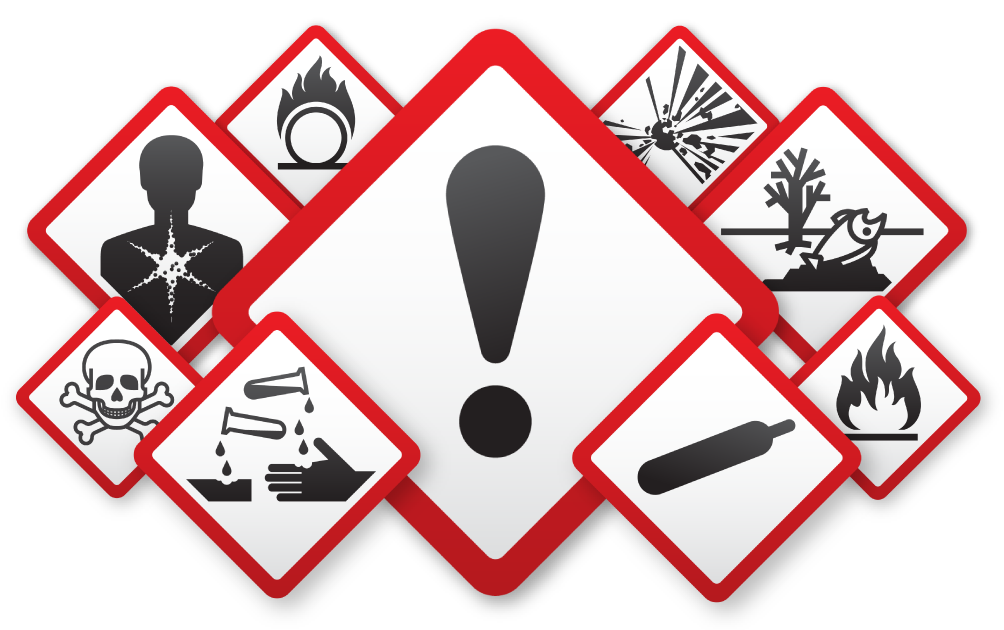 Fredyy Alberto Betancourt Uribe
Ingeniero Ambiental
Especialista en Proyectos
PMP ® - Project Management Institute
MBA
“Para el año 2000 debería disponerse, dentro de lo posible, de un sistema de clasificación y etiquetado armonizado mundialmente, que contenga fichas de datos sobre la seguridad de distintos productos químicos y símbolos de fácil comprensión.”


 Mandato internacional para el desarrollo del SGA Acción 21, Capitulo 19 (Rio, 1992)
¿Qué es el Sistema Globalmente Armonizado (SGA/GHS)?
Establece criterios armonizados para clasificar sustancias y mezclas con respecto a sus peligros físicos, para la salud y para el medio ambiente. Incluye además elementos armonizados para la comunicación de peligros, con requisitos sobre etiquetas, pictogramas y fichas de seguridad. Los criterios establecidos en el SGA se basan en lo descrito en un documento denominado Libro Púrpura.
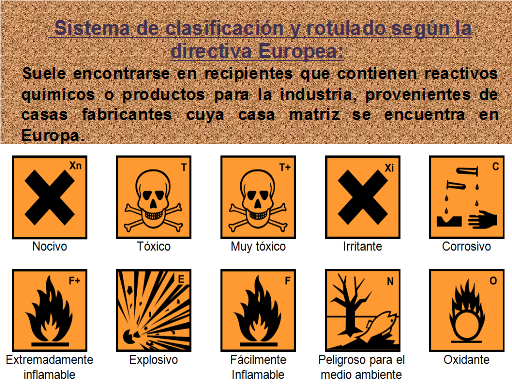 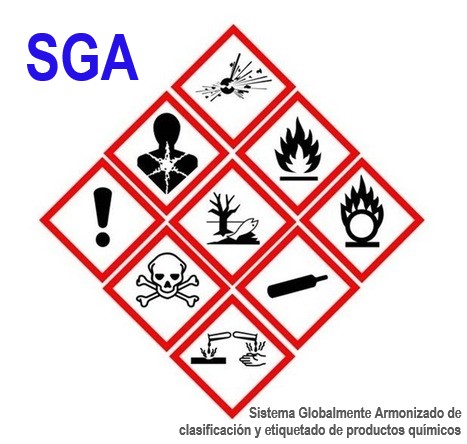 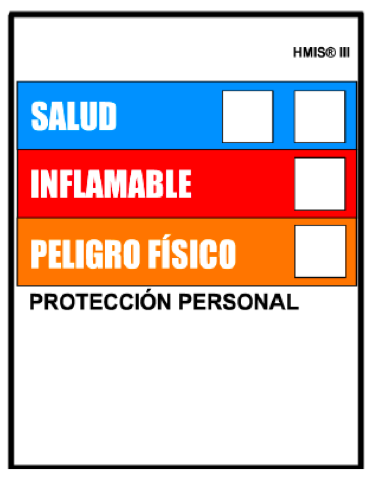 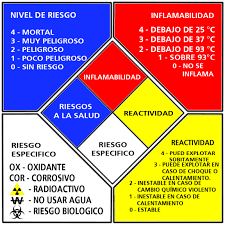 ¿Cómo nace?
Marco Legal Colombiano
Marco Legal Colombiano
Constitución Política Colombia - 1991
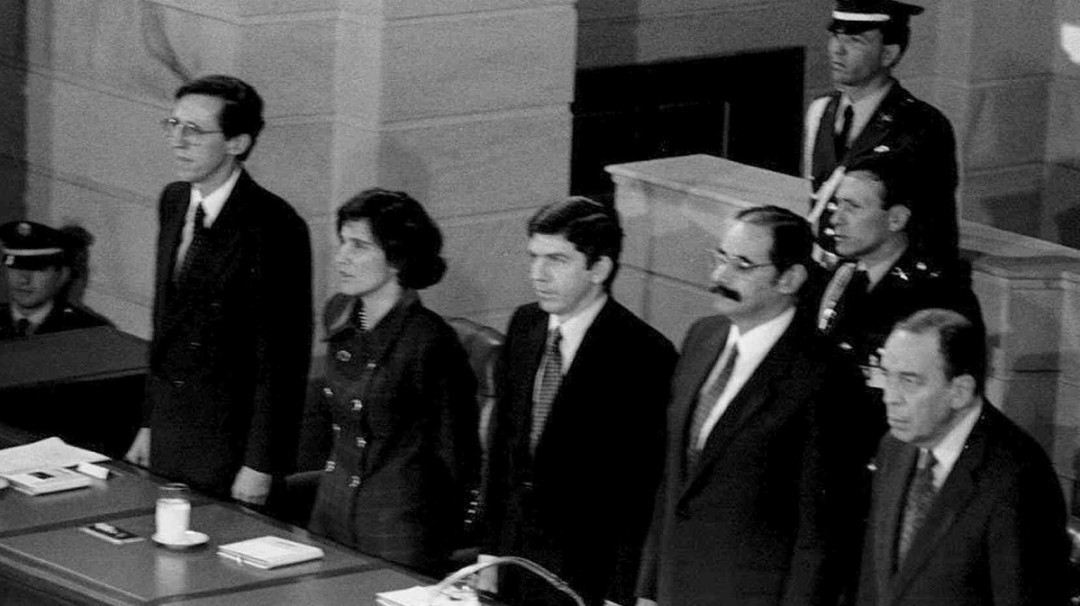 Marco Legal Colombiano
Ley 99 de 1993                          Ley 55 de 1993
Marco Legal Colombiano
Decreto 4741 de 2005 - Ley 1252 de 2008
Marco Legal Colombiano
Ley 1253 de 2012
Marco Legal Colombiano
Decreto 1609 de 2002 – Recopilada en el Decreto 1079 de 2015
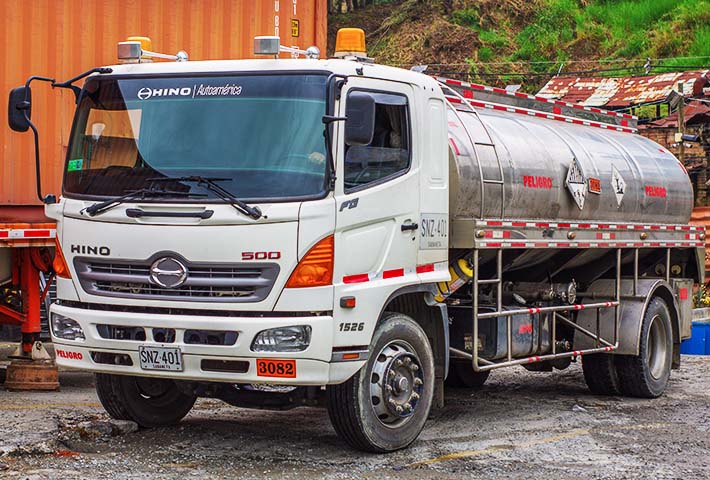 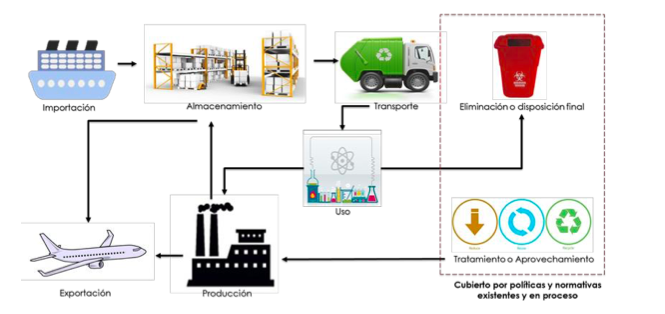 Etapas del ciclo de vida de sustancias químicas
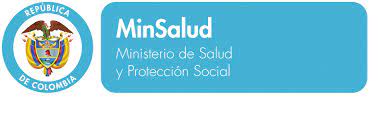 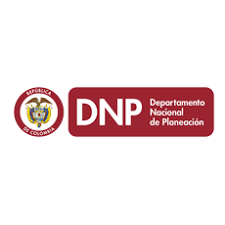 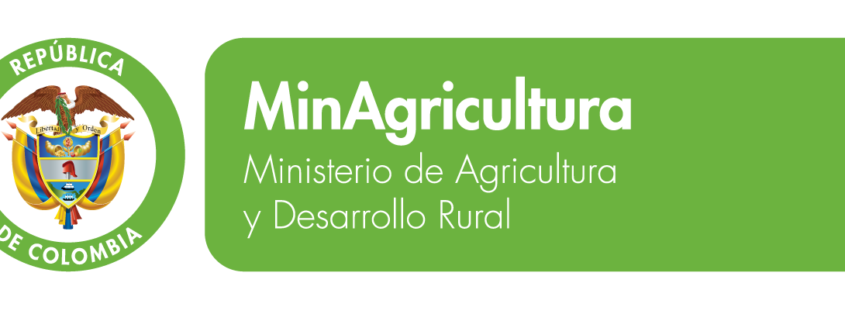 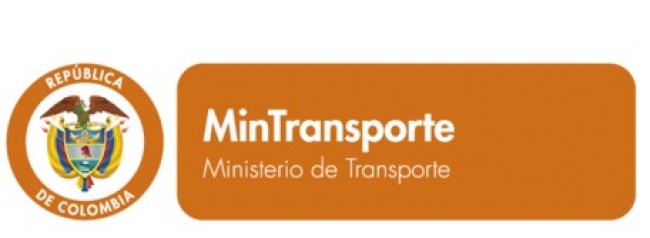 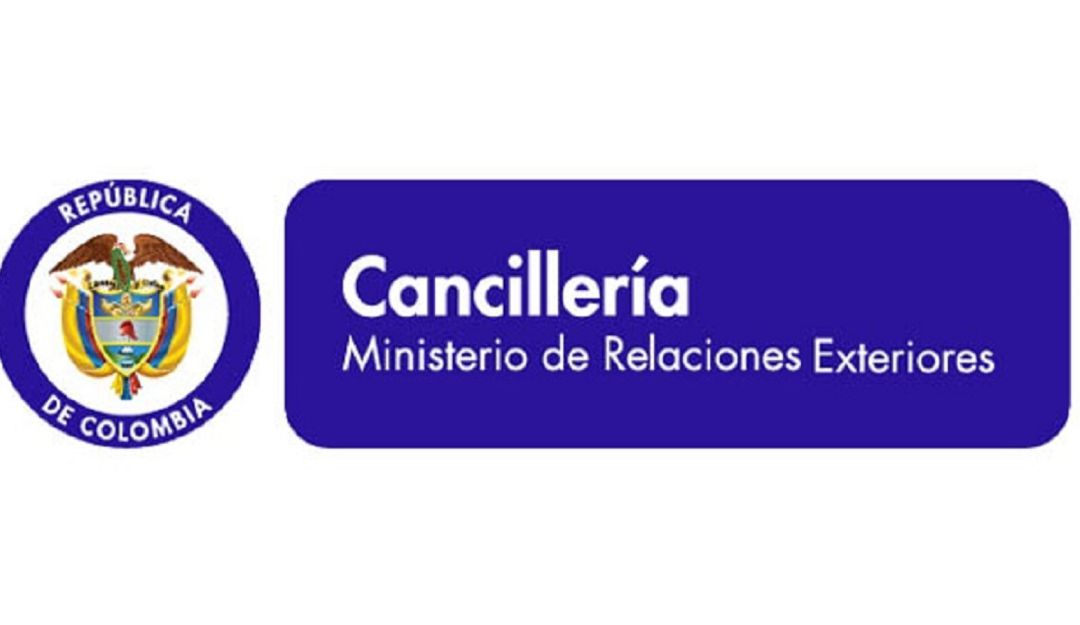 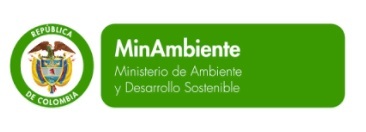 Decreto 1496 de 2018
Resolución 773 de 2021
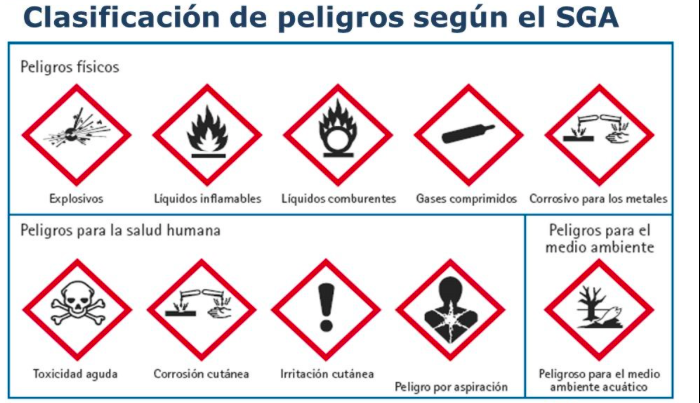 Sistema Globalmente Armonizado de Clasificación y Etiquetado de Productos Químicos SGA, para la identificación y comunicación de los peligros de los productos químicos, corno herramienta para la prevención de los potenciales efectos que estos productos puedan tener sobre la salud humana y el ambiente de seguridad química
Por la cual se definen las acciones que deben desarrollar los empleadores para la aplicación del Sistema Globalmente Armonizado (SGA) de Clasificación y Etiquetado de Productos Químicos en los lugares de trabajo y se dictan otras disposiciones en materia de seguridad química
Generalidades
Esta norma aplica para empleadores públicos y privados, contratantes de personal, trabajadores dependientes e independientes
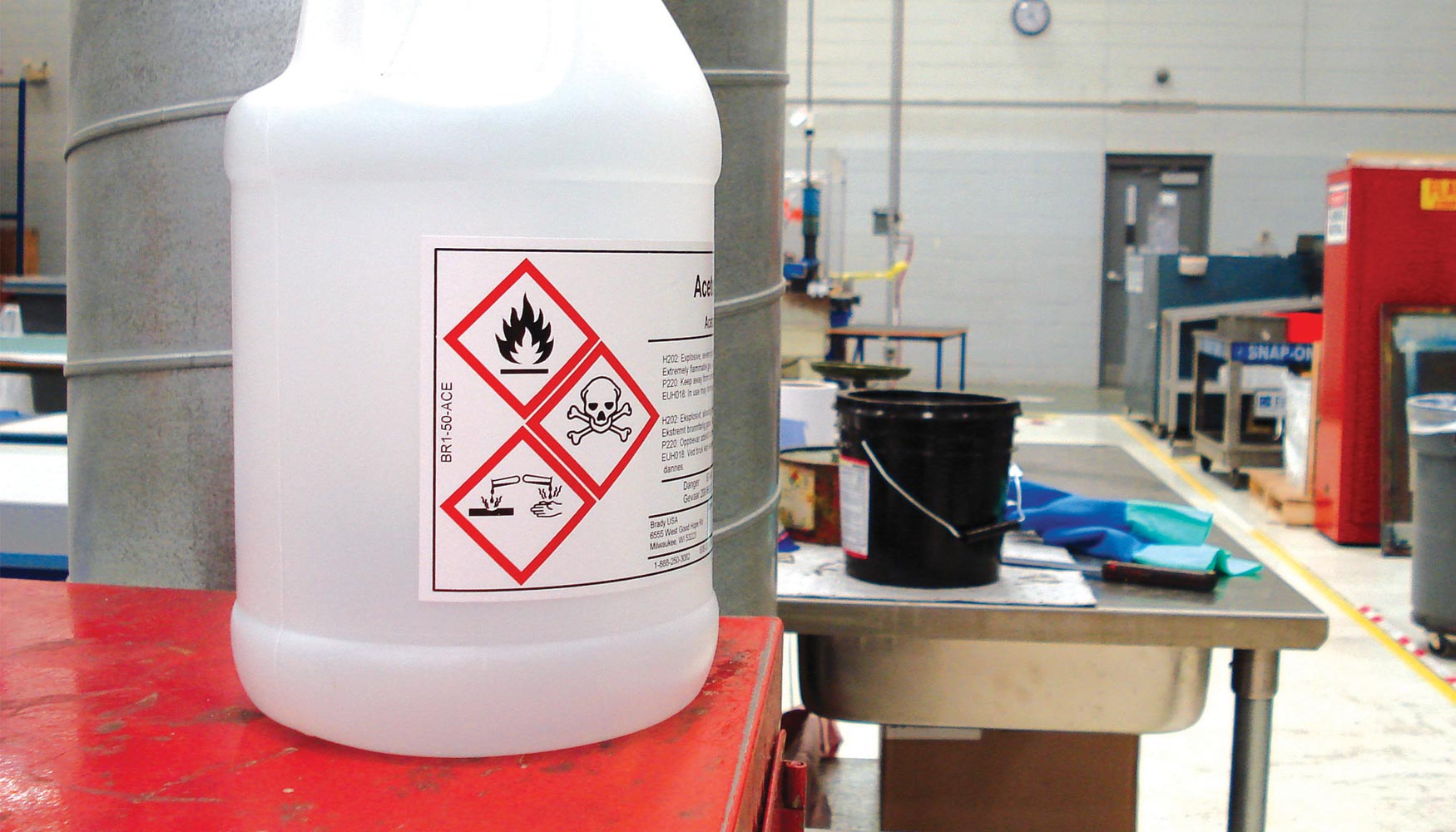 Etiquetado para productos químicos
Identificación del producto. Debe ser la misma que la utilizada en la Ficha de Datos de Seguridad — FDS.
Identificación de proveedores, ya se trate de fabricantes, importadores o, distribuidores. Nombre, dirección y número de teléfono proveedores ya se trate de fabricantes, importadores o, distribuidores de los productos químicos.
Elementos de comunicación de peligros del producto:
Pictogramas de peligro.
Palabra de advertencia (peligro o atención).
Indicaciones de peligro.
Consejos de prudencia.
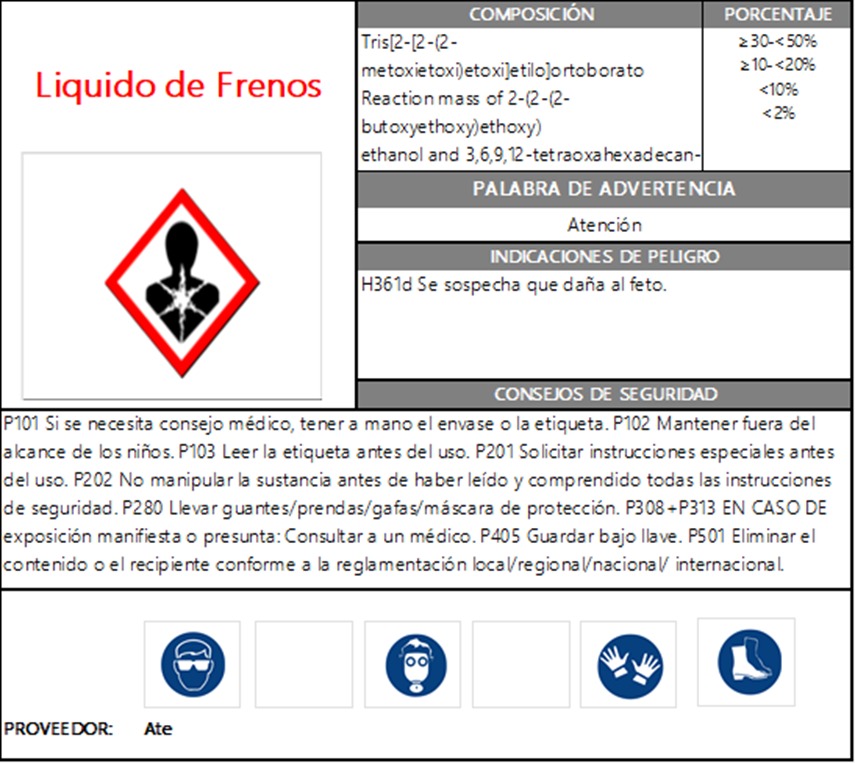 Obligaciones del empleador
Se debe incorporar al SG-SST
Mantener un inventario actualizado
Comunicación de peligros a los trabajadores
Gestionar que todos los productos químicos ingresen al lugar de trabajo cuenten con sustancias químicas
Señalizar los productos químicos
Reemplazar la etiqueta
Capacitar y entrenar a los trabajadores (una vez al año)
Contar con los elementos necesarios para la atención de emergencias
Contar con las FDS
Conservar los documentos para cuando la autoridad los solicite
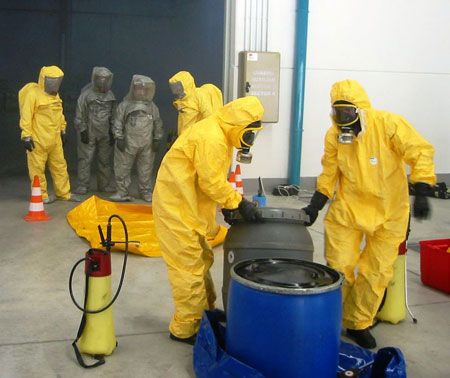 Obligaciones del empleado
Participar en la implementación del SGA
Participar en los procesos de capacitación y entrenamiento
Conocer las FDS
Verificar que cuenten con las etiquetas antes de su uso
Abstenerse de usar productos químicos sobre los que no tengan competencia
Prescindir del uso de un producto que no este etiquetado
Informar al empleador sobre la falta de FDS o etiquetado
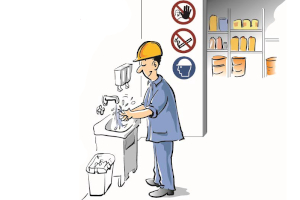 No conformidades y accidentes
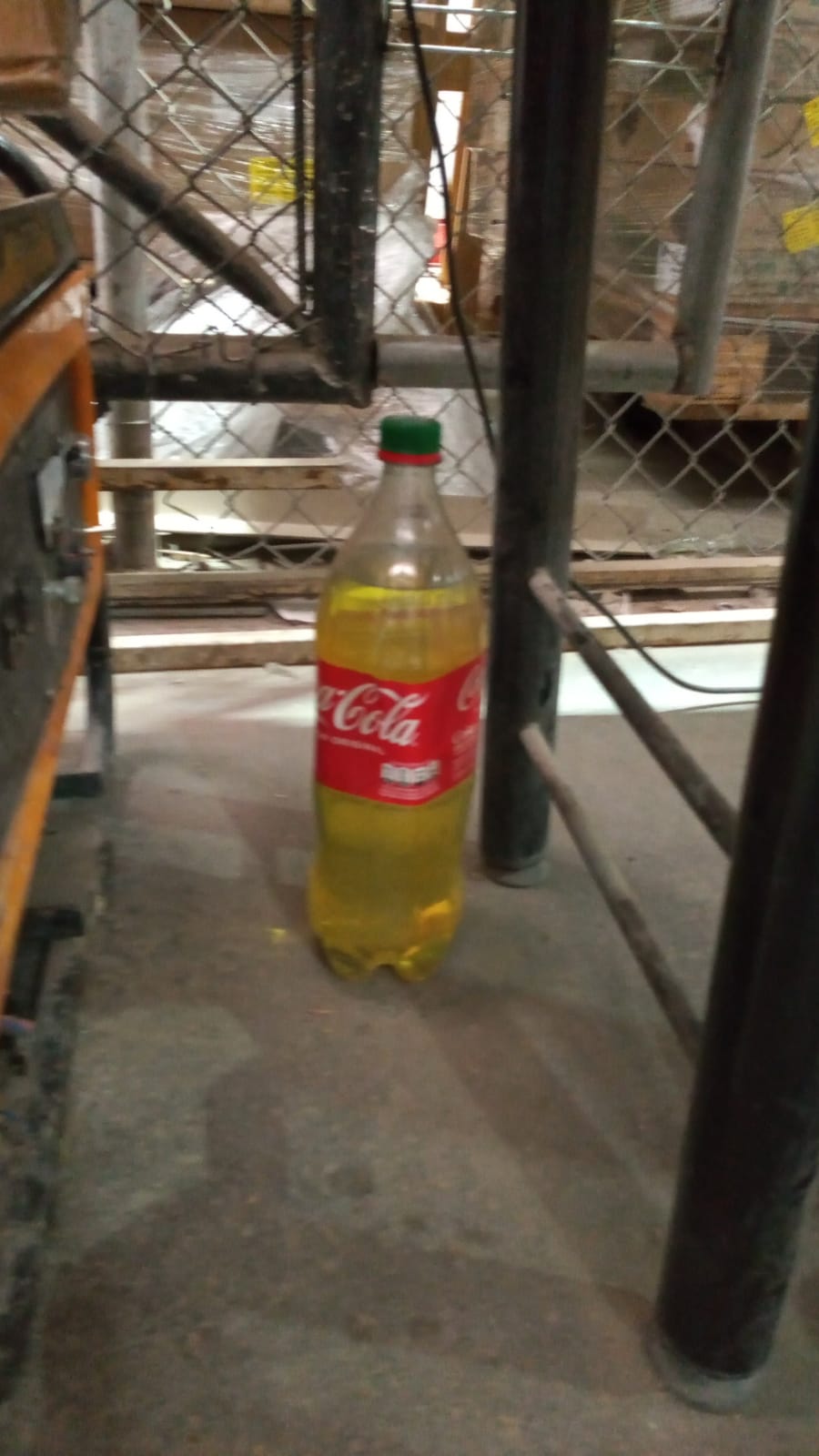 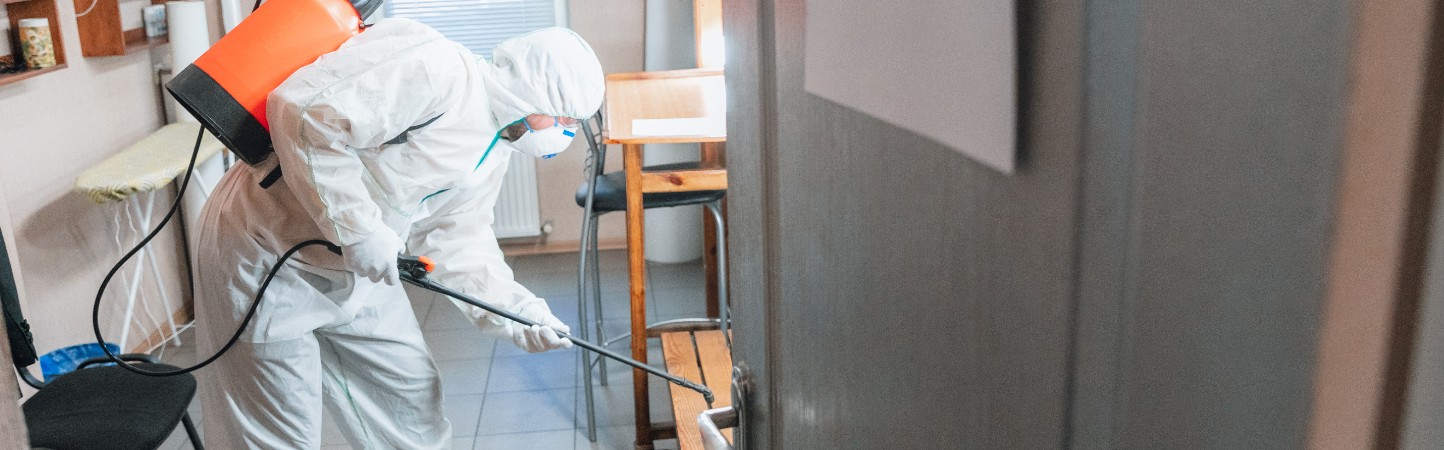 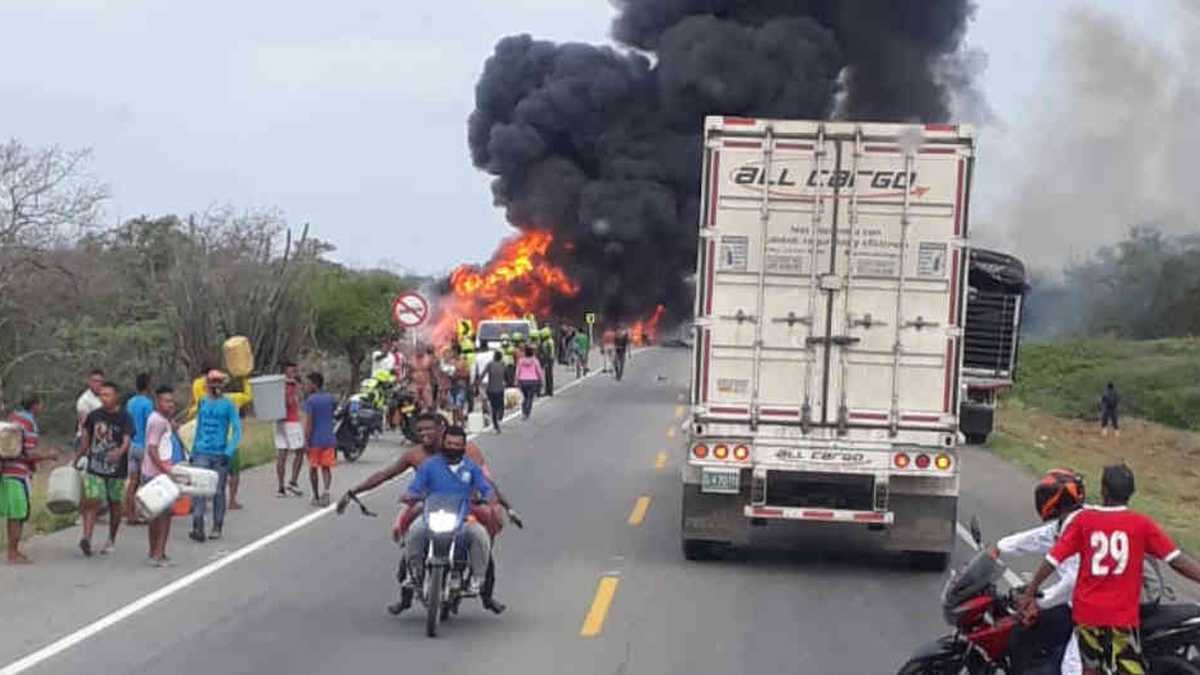 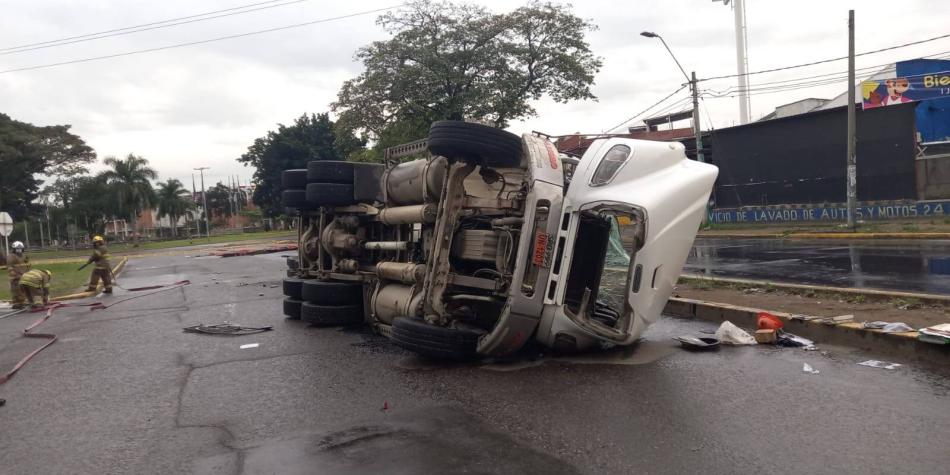 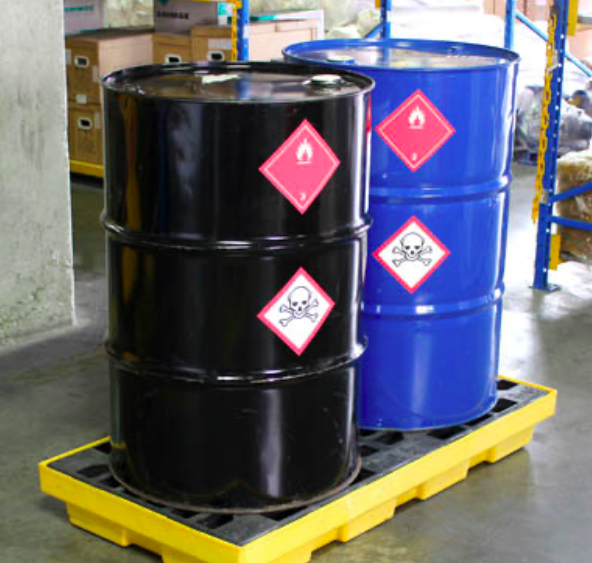 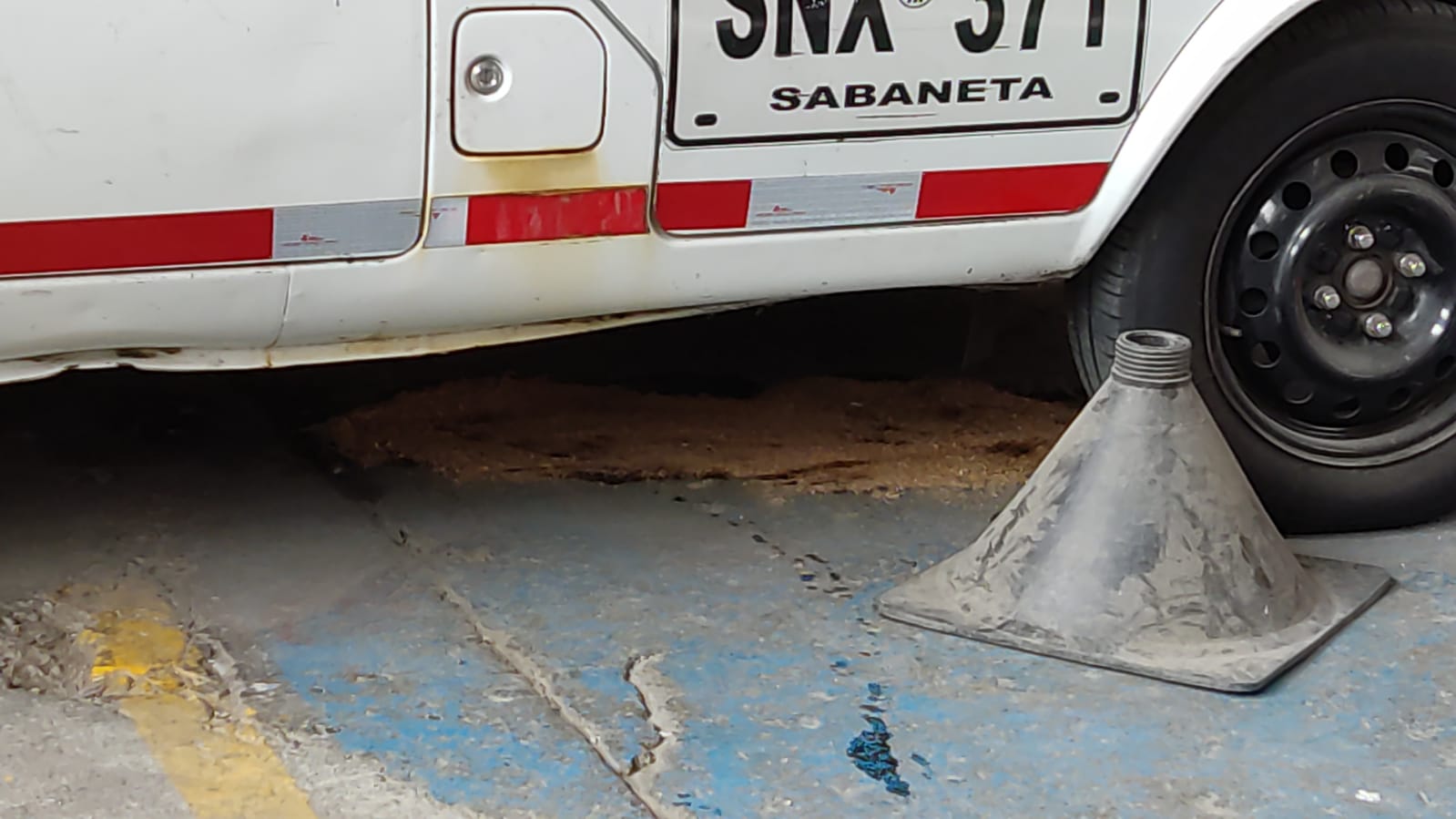 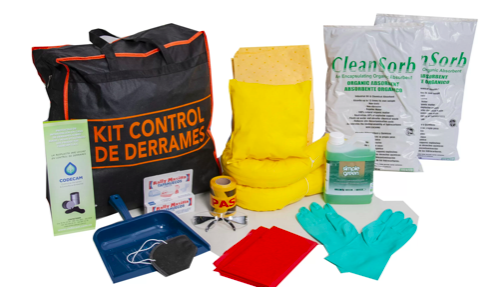 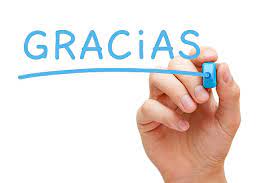